St Patrick’s Primary School 
Eco Squad 
would like to talk to you about…


Earth Hour 2019
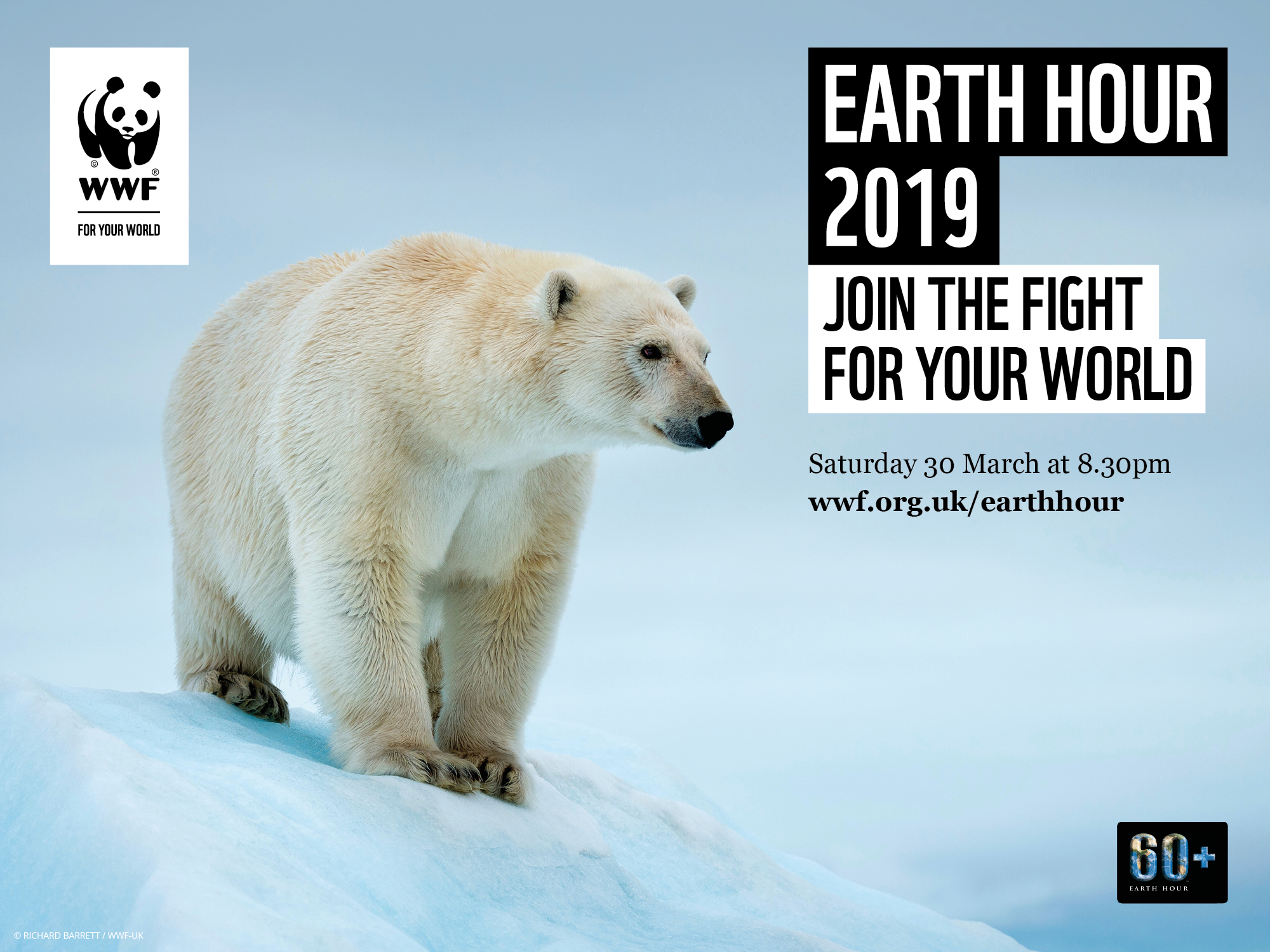 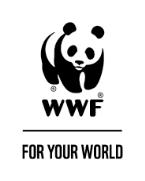 BE PART OF EARTH HOUR 2019
Fight for your world this Earth Hour. Join millions of people in a global campaign to switch off their lights. 

The world’s largest display of support for action to protect the planet.

Take part with family and friends on 8.30pm, Saturday 30 March 

Take part in your school in the week leading up to Earth Hour
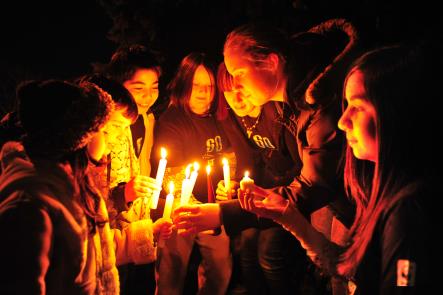 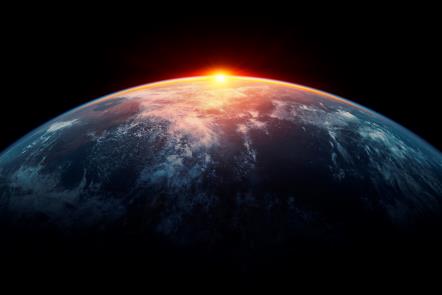 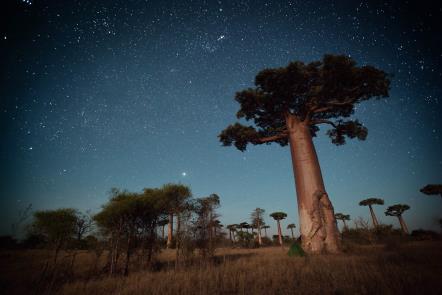 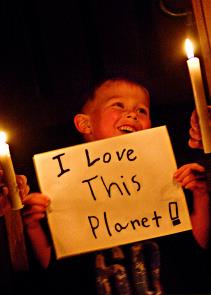 © WWF-Canada / Frank PARHIZGAR
© Shutterstock / Dudarev Mikhail / WWF
© Jeremiah Armstrong / WWF-Canada
© Bjorn Holland / Getty Images / WWF
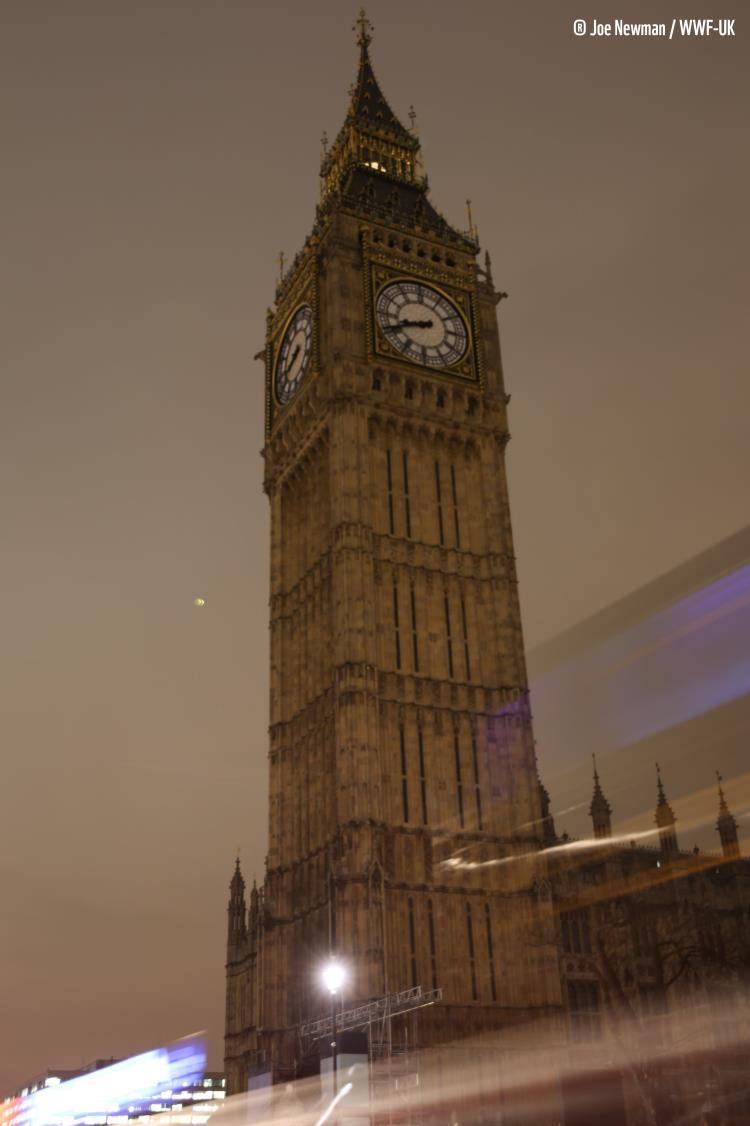 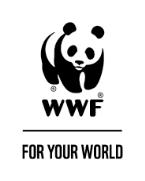 2018 
HIGHLIGHTS
188 countries and territories took part
 
Close to 18,000 landmarks and monuments from the Sydney Opera House to the Eiffel Tower and from Buckingham Palace to Edinburgh Castle switched off their lights as millions united to fight for our planet.
 
In the UK 10 million people took part in Earth Hour 2018.
 
Over 7,000 schools took part.
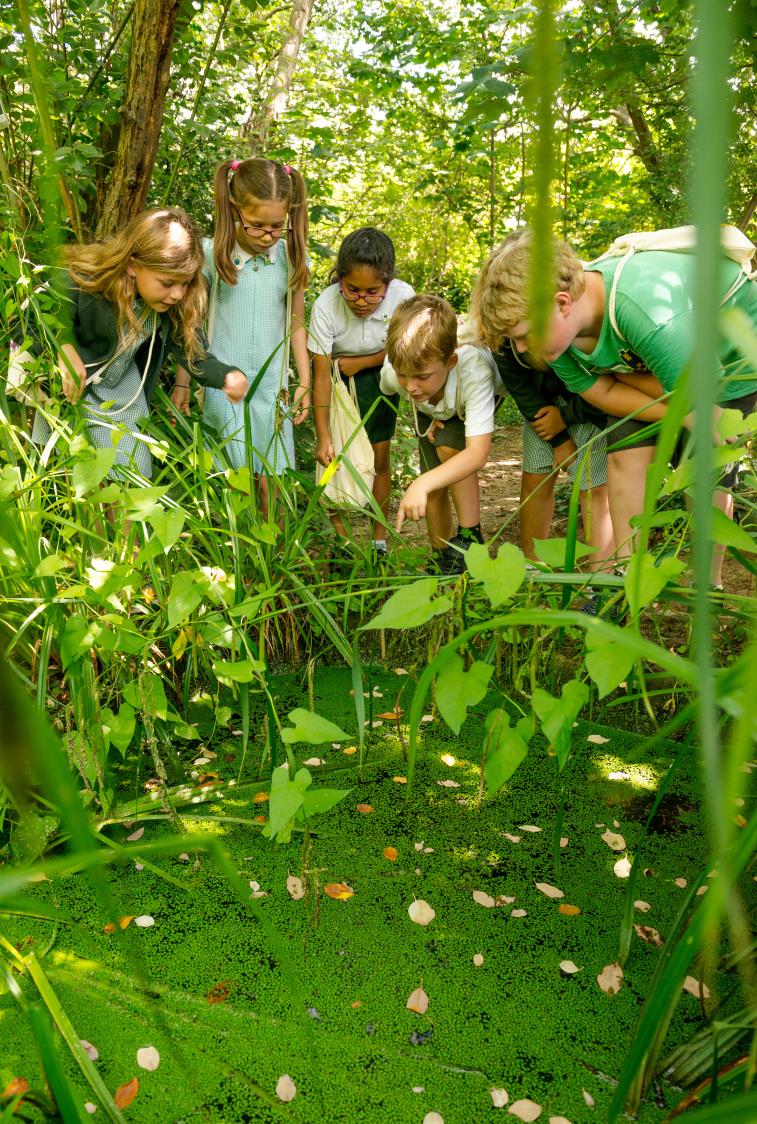 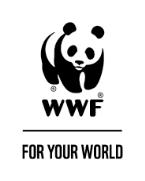 Nature is our life support system. It gives us
 
Clean air to breathe

Water to drink

Food to eat

Energy to keep us warm

Materials to make things

The wonders of nature to enjoy

but…
© Richard Stonehouse /WWF-UK
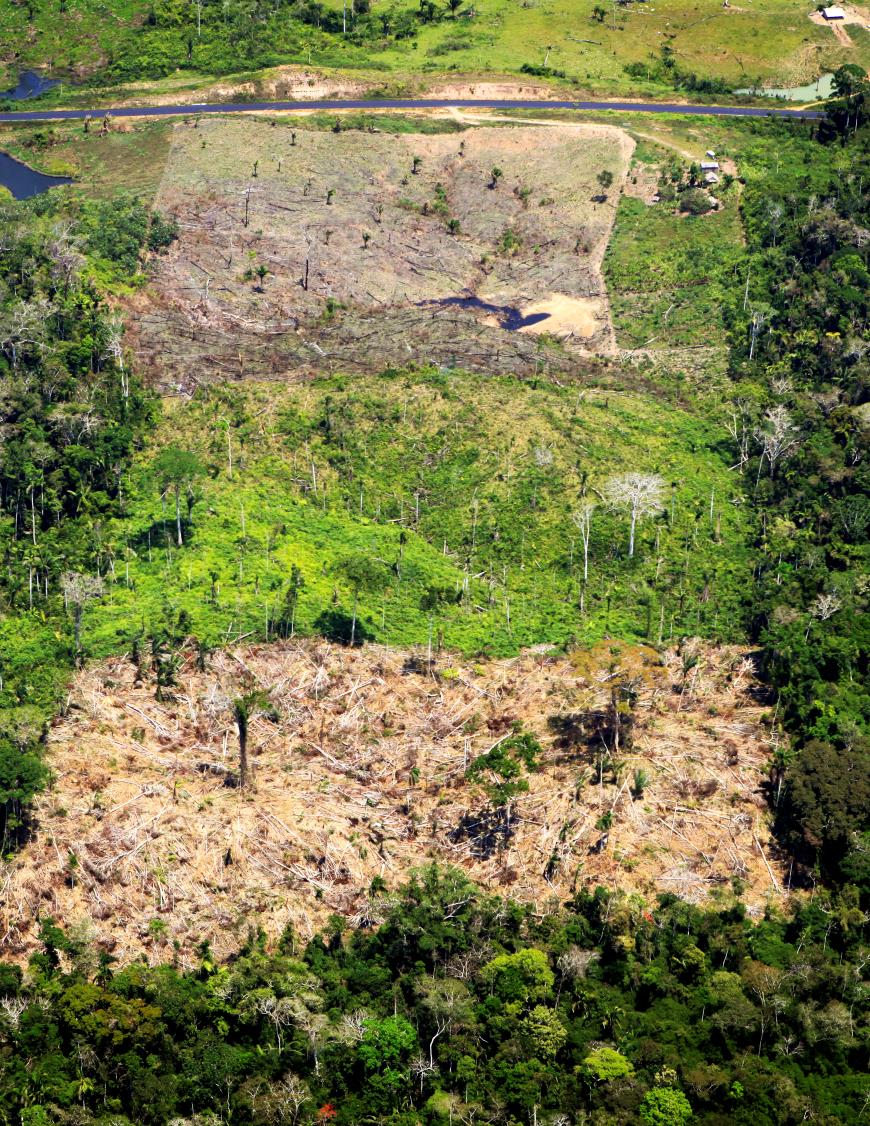 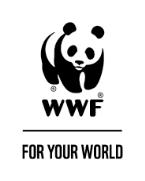 We’re threatening the 
future of our planet
The wildlife we love is vanishing

Vital ecosystems such as forests are being chopped down

Our seas are choking in plastic

Extreme weather events are increasing due to climate change
© Greg Armfield / WWF-UK
[Speaker Notes: Nearly 1 in 6 species are at risk of extinction.
We lose an area of forest the size of a football pitch every two seconds.
There could be more plastic in the seas than fish by 2050.
This century has already seen 17 of the 18 hottest years on record. More frequent floods, wildfires, and drought are threatening peoples homes and livelihoods.]
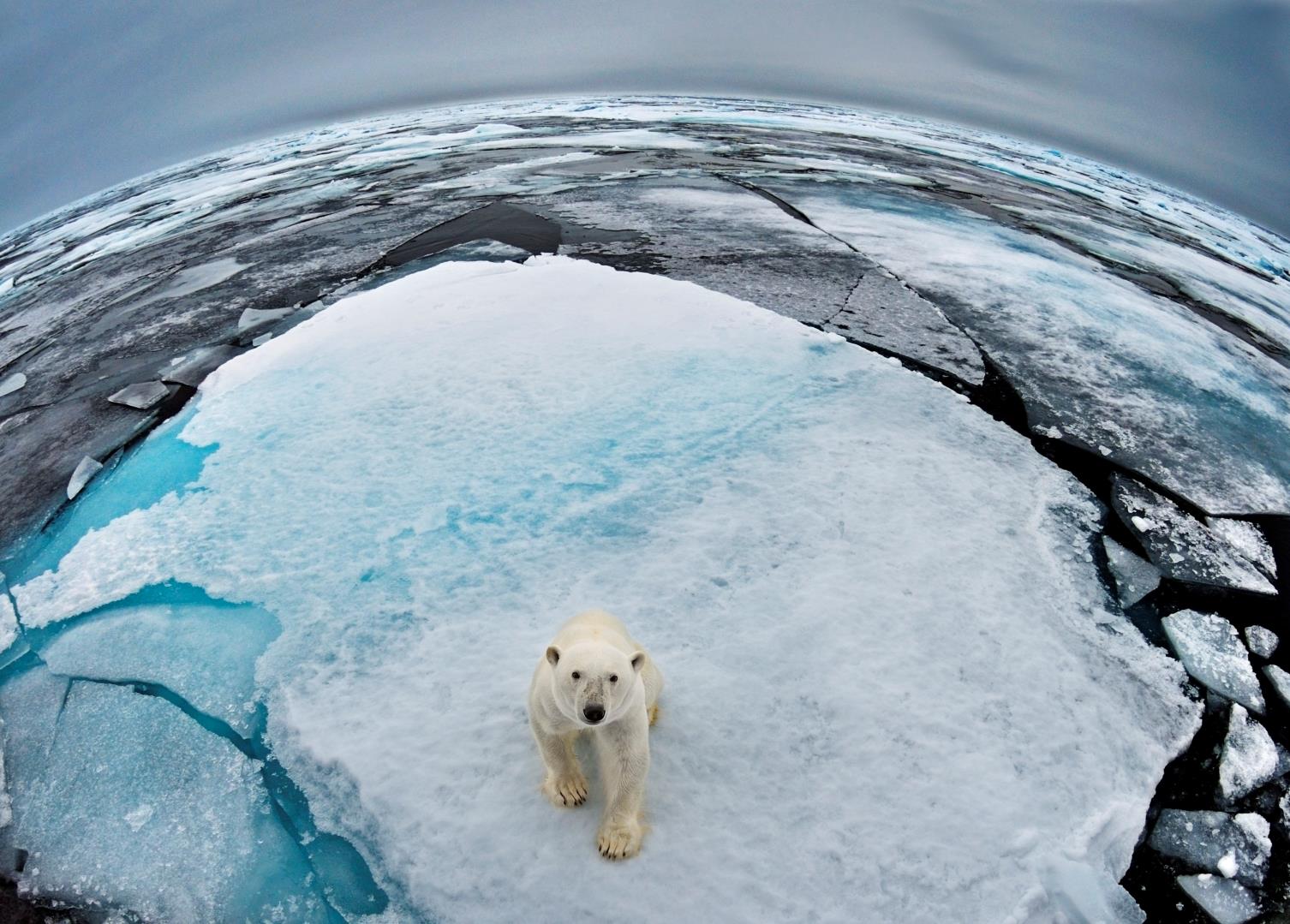 © naturepl.com / Andy Rouse / WWF
We are the first generation to know that we are destroying our world. And we could be the last to do anything about it.
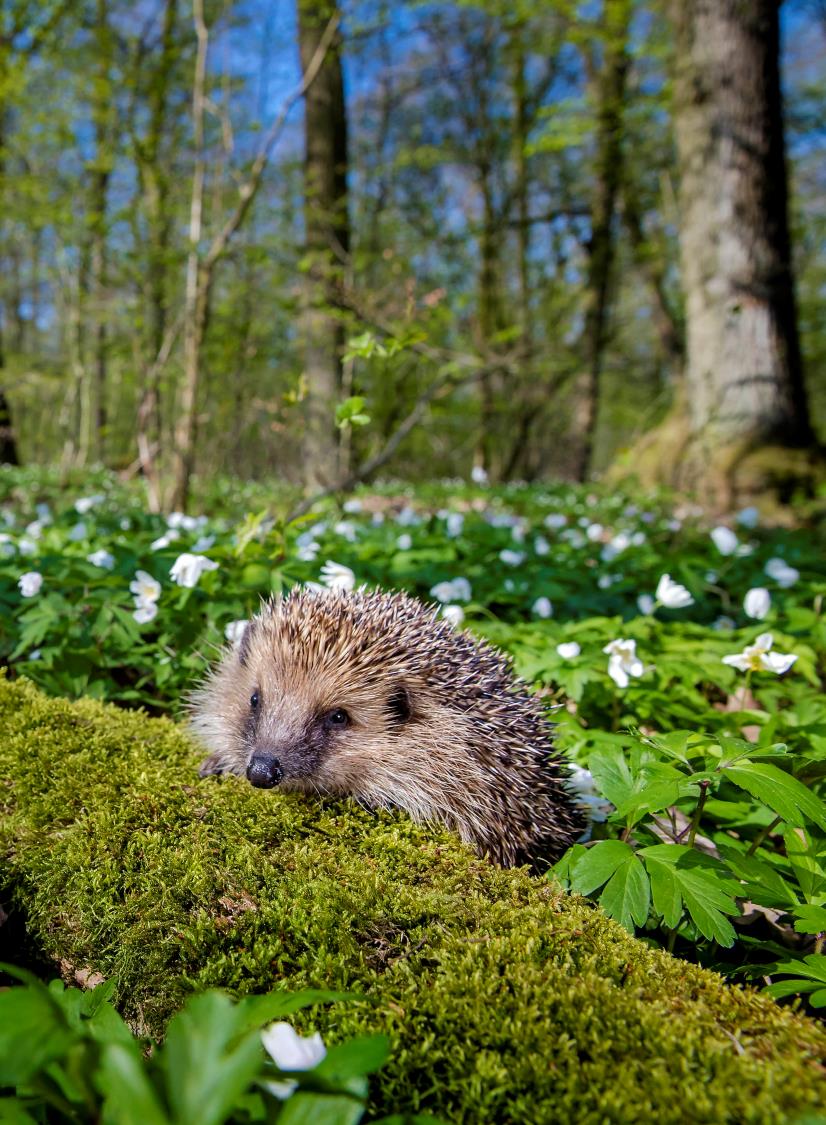 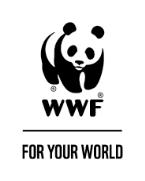 When nature thrives, 
so do we
It’s time to fight for our world:
 
Protect our wildlife

Fix our food system

Fight plastics pollution

Tackle climate change
© naturepl.com / Klein & Hubert / WWF
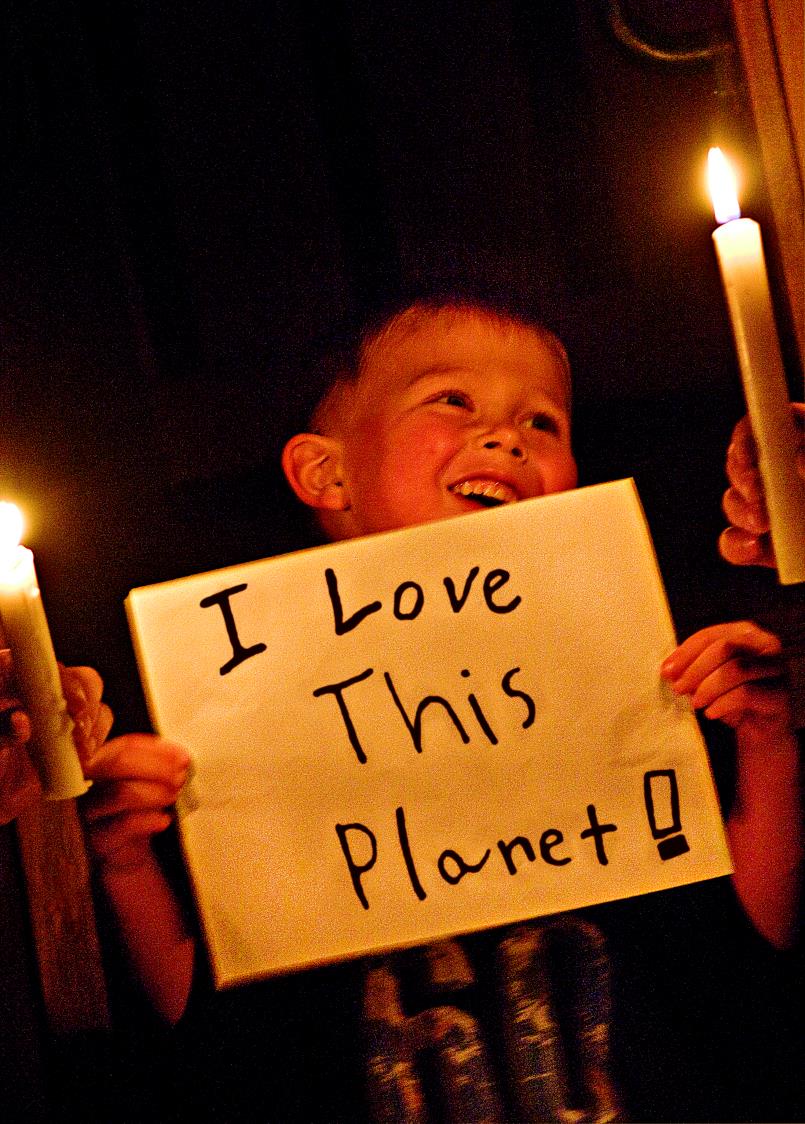 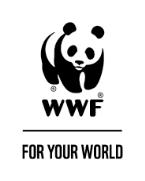 IT’S UP TO US TO PROTECT 
OUR PLANET!
It might seem as if all our decisions are small and don’t matter. But they do! 

If one person chooses to use less plastic, that’s great! If 100,000 people choose to, that’s a movement for change 

The choices we make can help stop climate change and end biodiversity loss
© Jeremiah Armstrong / WWF-Canada
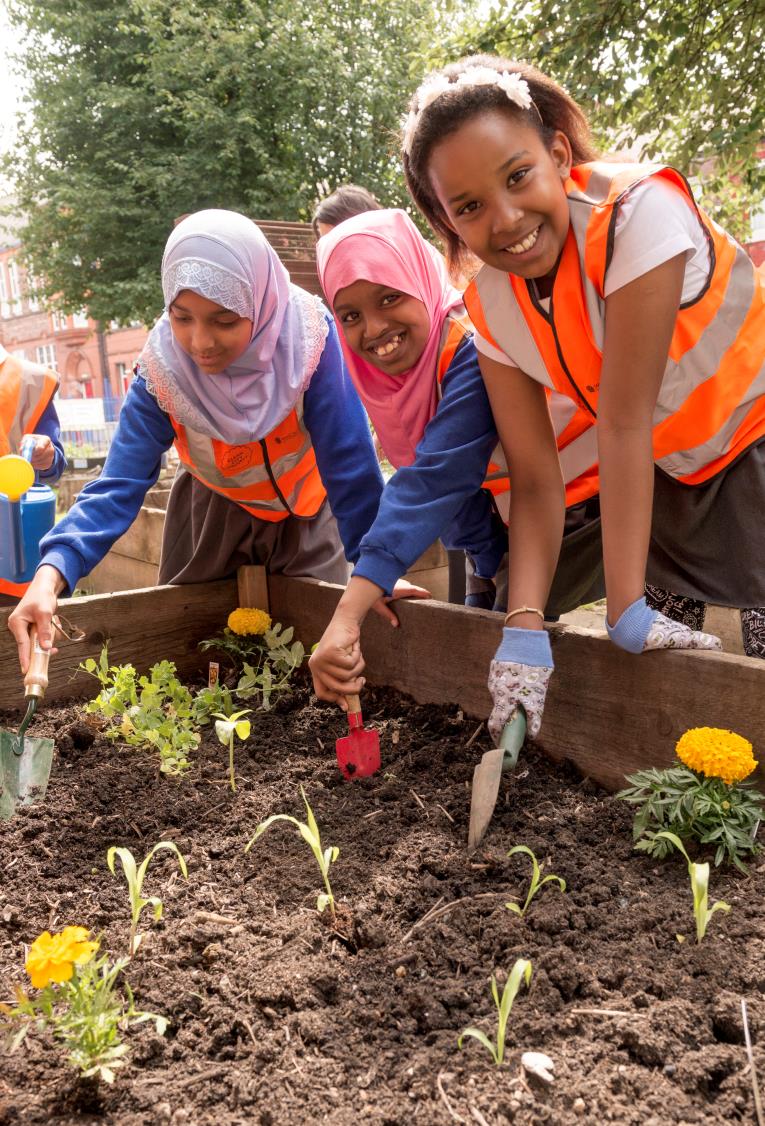 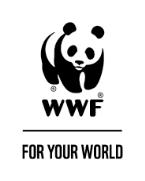 Think about:
walking or cycling instead of using the car 

ditching the plastic water bottles

making sure your garden is wildlife friendly 

eating a healthier, more balanced diet with more plant-based meals

organising a litter pick in your local community
© Richard Stonehouse /WWF-UK
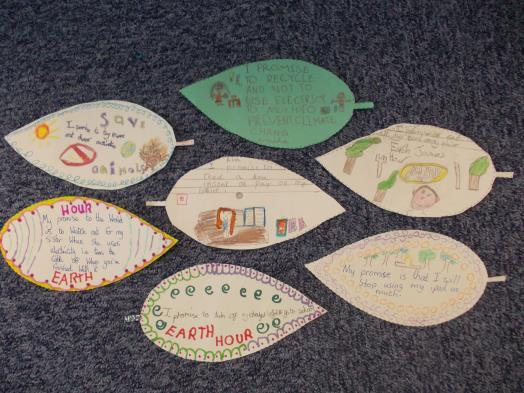 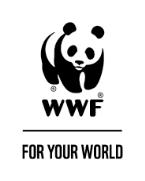 EARTH HOUR 2019
St Patrick’s was one of over 7,000 schools who took part in Earth Hour last year!
 
This year we would like everyone to take part by: 

turning off lights, electrical appliances, whiteboards and computer screens for an hour (2 – 3pm) in school on Friday 29 March 2019;

making a promise for the planet;

Joining in ‘lights off’ at home with our families on Saturday 30 March 2019 from 8:30 – 9:30 pm
© Rydal Penrhos Prep / WWF-UK
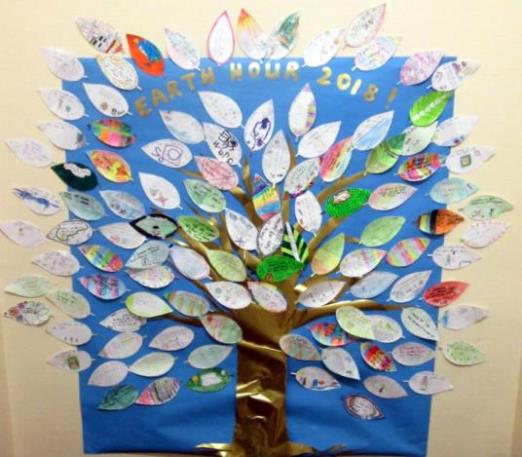 © Wormit Primary School / WWF-UK
Say ‘NO’ to Plastic
Here are two people who make documentaries about how plastic affects the world. The one on the left is David Attenborough from “The Blue Planet” and the one on the Right is Liz Bonnin who  made a documentary called “Drowning In Plastic.”
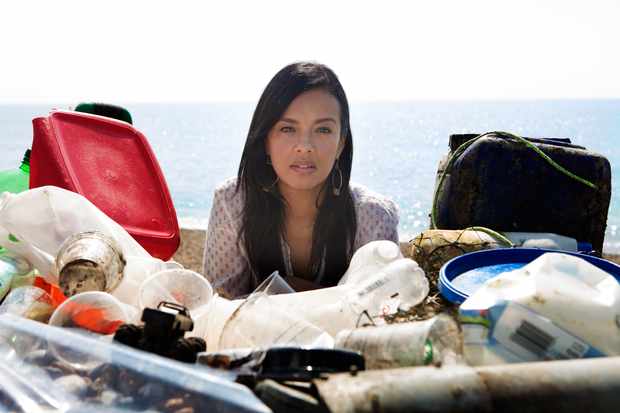 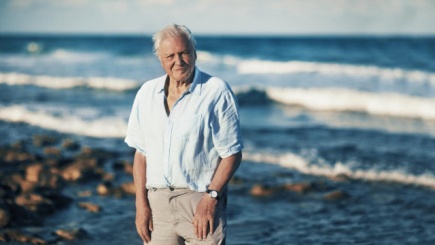 SAY NO TO PLASTIC POLLUTION
Plastic is everywhere. From our local rivers and beaches to the remote Arctic sea, it is choking our oceans and killing wildlife. 

Every year we dump 8 million tonnes of plastic waste into our seas - the equivalent weight of over 600,000 double decker buses.
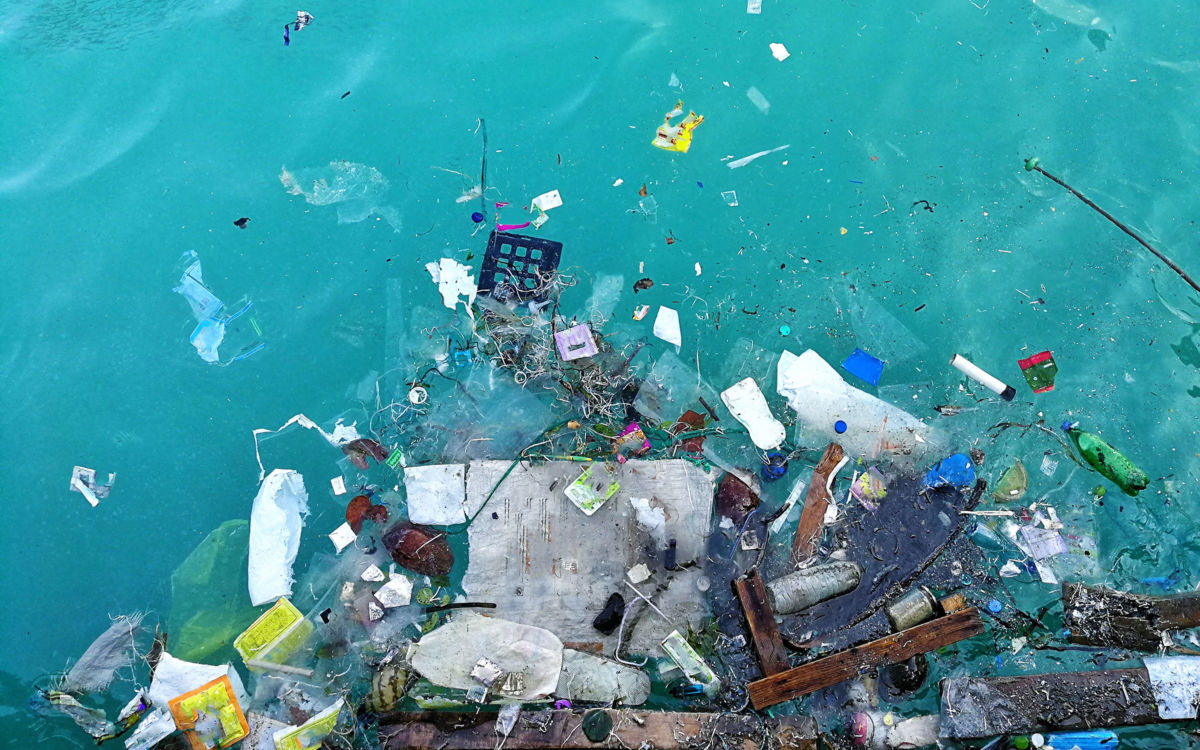 Plastic pollution is also a major threat to marine life. According to scientists, plastic particles can be found in 90% of the world’s seabirds.
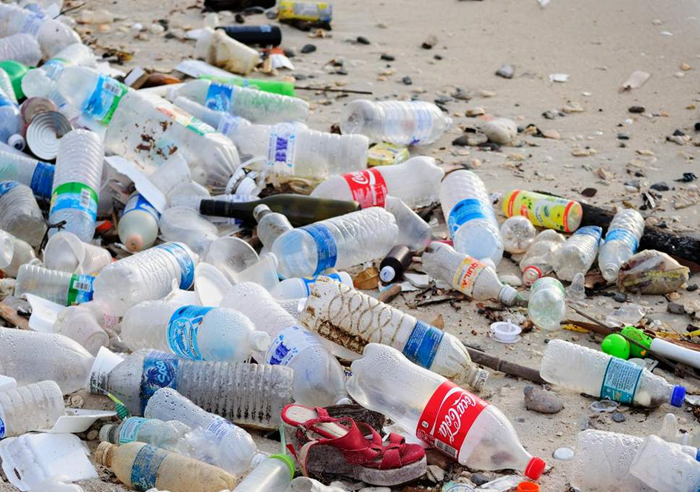 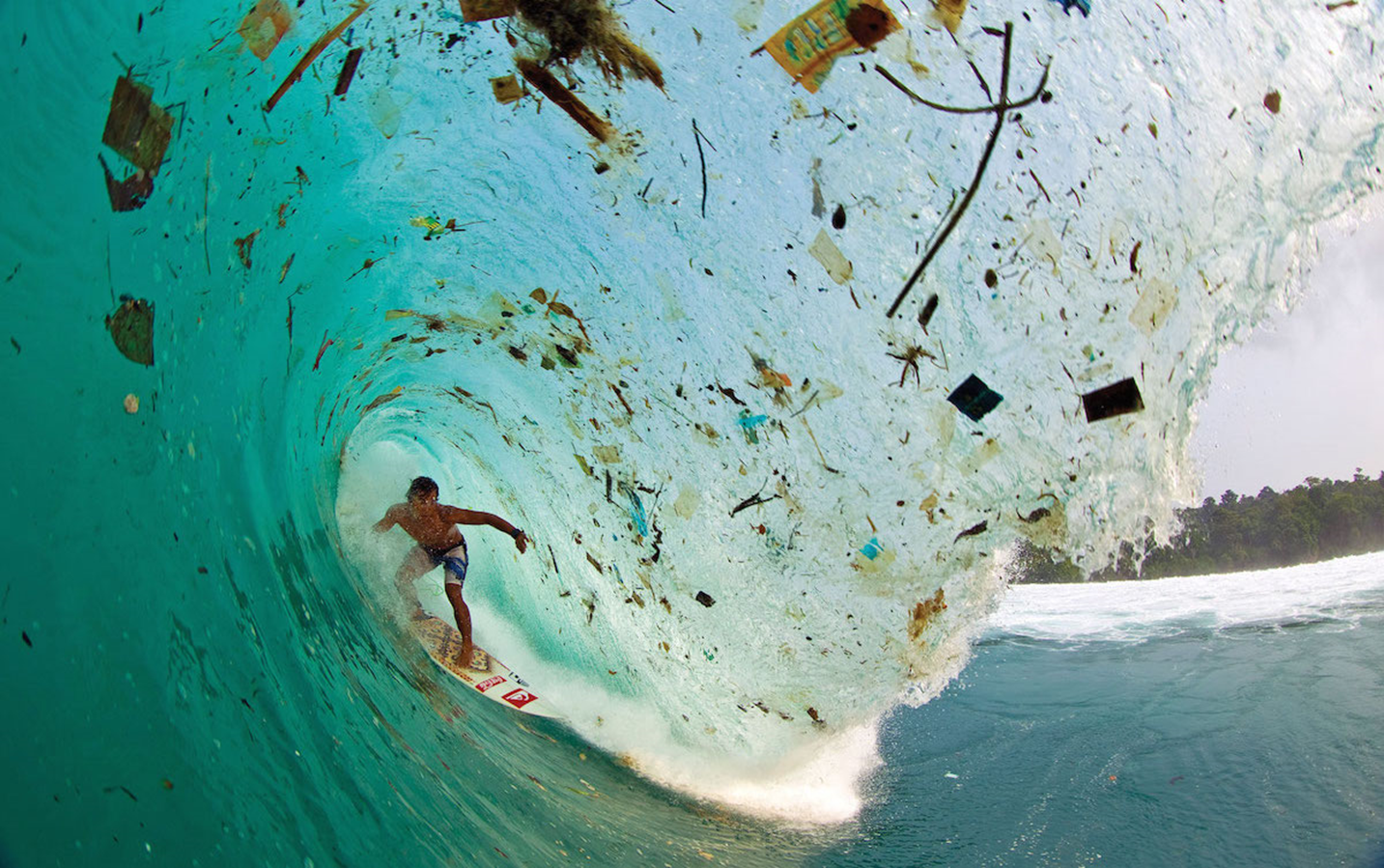 If we don’t act now, by 2050 there will be more plastic in the sea than fish.
We can all try to use less plastic and to reuse and recycle. But we also need to persuade producers to curb plastic pollution.
We are going to show you a video called 
‘Fight for your World’.

https://www.youtube.com/watch?v=3oT4AEJL3yI&feature=youtu.be

As you watch, think about what the film tells us about 4 areas:

Wildlife 
The food we eat 
Plastic pollution 
Climate change

What do you think the main message of the film is?
As the video says, 
we can win the biggest battles in the smallest moments. 

Some of the ways in which we can fight for our world:-
include:

walking or cycling to school
using less water
saying no to plastic drinking straws 
planting wildlife friendly areas in school
eating foods that are in season or locally grown (or even growing your own food) 
saving on electricity by not leaving the TV or computer on standby
recycling more 
learning more about nature and the natural world.
How to save the world from plastic pollution
1. Reduce
2. Reuse
3. Recycle
4. Refill
Reduce
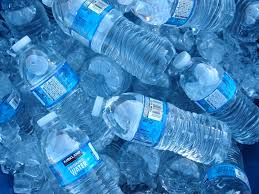 Reduce plastic by not buying plastic bottles. Use reusable bottles. If you keep buying plastic bottles they will keep on making them.
Recycle
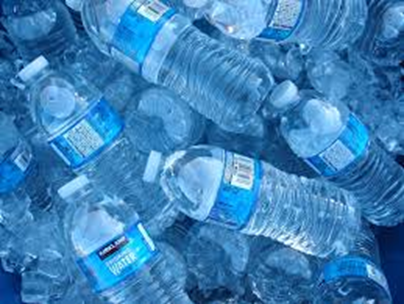 Recycle the plastic bottles that you have already used. Do not throw them in the sea or leave them on beaches or send to landfill.
Reuse
Use refillable bottles - don't just go to the shop and buy plastic bottles for a school day
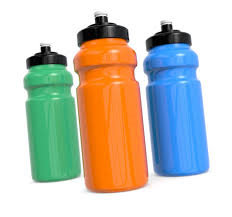 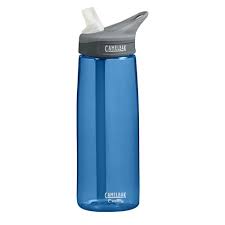 Refill
Refill your reusable bottles.
You should drink up to 6-8 glasses of water per day, here are two pictures to show how water helps.
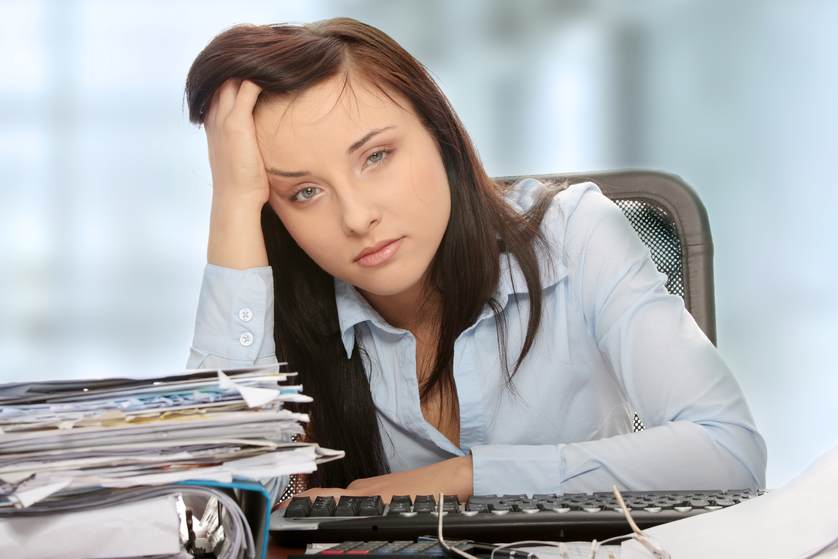 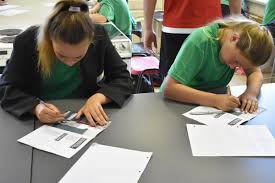 Dehydrated
Hydrated
We think better and learn better when we are HYDRATED!!!
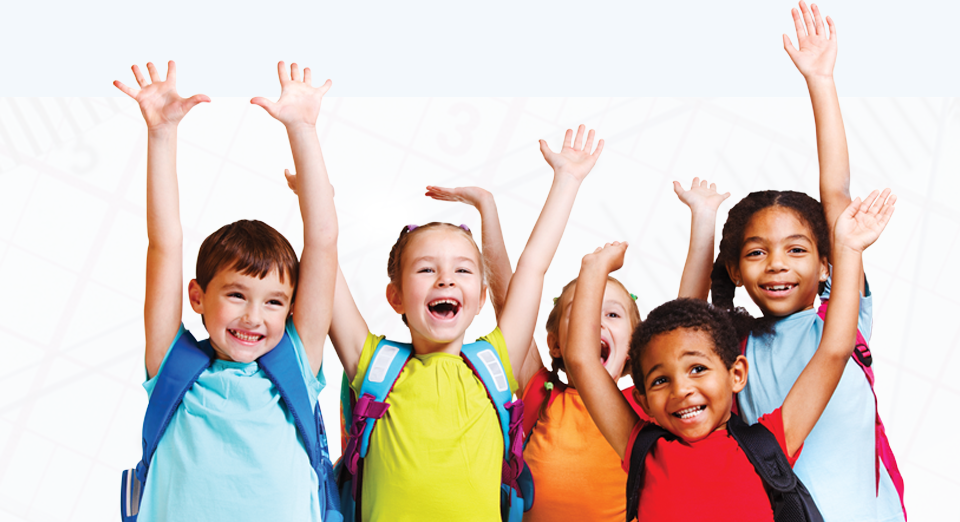 Here at St Patrick’s eco club we are giving out free, reusable bottles, provided by N.I Water.  There is a free bottle for every pupil and teacher!
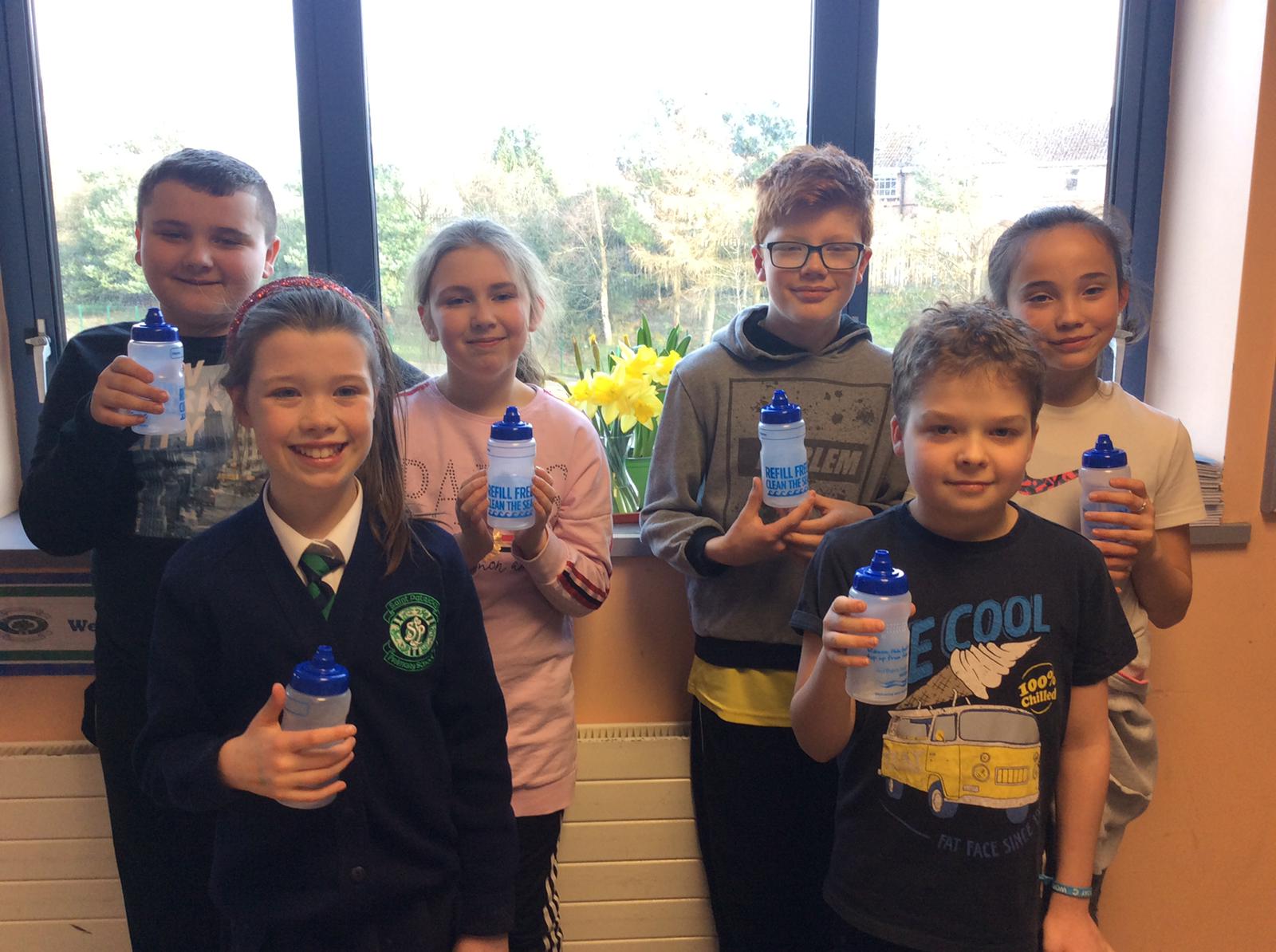 We hope that you will take care of your bottle and use it every day!
Will you all make a promise for the planet?

On a leaf template, write down one thing that you will do to ‘fight for our world’,

eg, walk to school or use the reusable water bottle from NI Water, rather than plastic disposable ones. 

We can display these leaves in school to show what we are trying to do to protect our Earth.
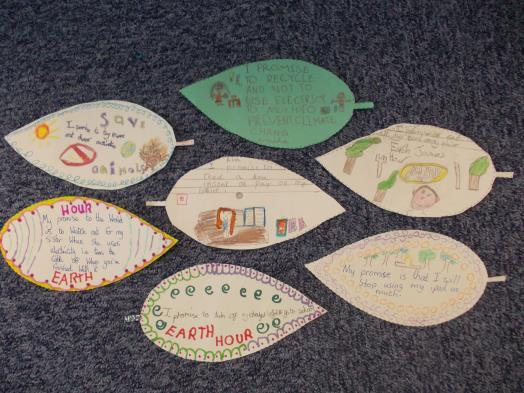 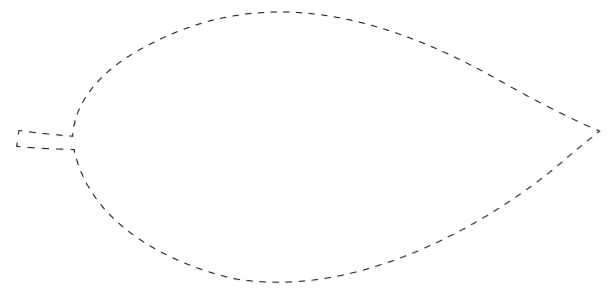 By Ronan Hagan.
Hannah made a video to encourage everyone to drink tap water from the NI Water reusable bottle which you will all be receiving soon!